Trigger Happy:A light-hearted look at the seriously hard business of hardware triggering(and how we are trying to make it easier)
Andrew W. Rose
Overview
A Little Technical Terminology
CMS (the important bits)
The CMS data myth
The CMS Level-1 Trigger
So what is so hard?
The tyranny of the links
A future trigger
Summary
31/10/2012
Andrew W. Rose
2
A little
Technical Terminology
31/10/2012
Andrew W. Rose
3
Terminology
ASIC – Application Specific Integrated Circuit
An integrated circuit that has been designed to do one specific task

FPGA – Field-Programmable Gate Array
An array of programmable logic cells joined by a programmable routing mesh
State-of-the-art devices have O(106) logic cells clockable at O(108) Hz
31/10/2012
Andrew W. Rose
4
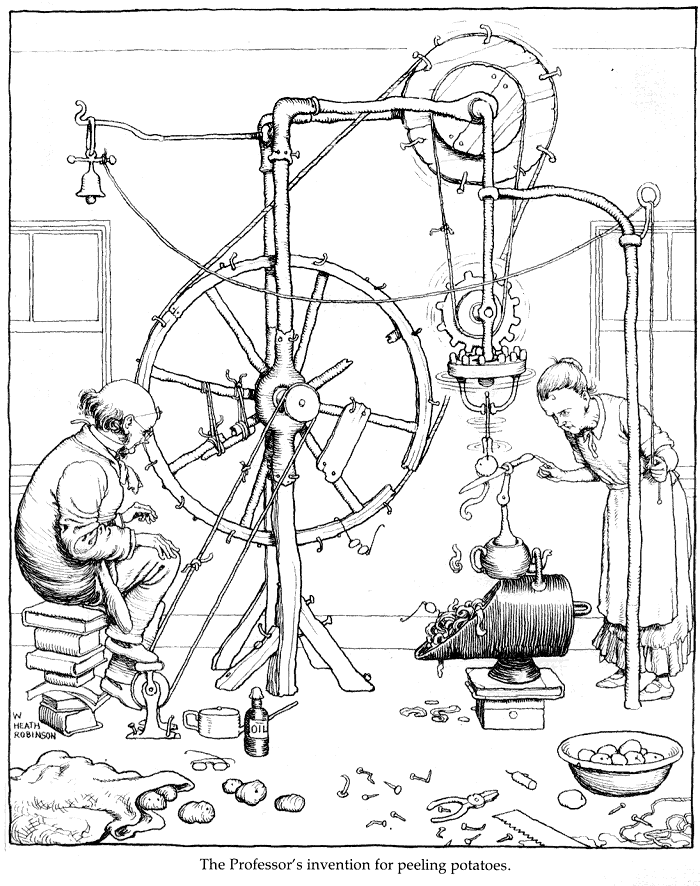 Terminology
Heath Robinson — adj (of a mechanical device) absurdly complicated in design and having a simple function.
	[named after William Heath Robinson (1872–1944), British cartoonist] Collins English Dictionary - Complete & Unabridged 10th Edition, 2009 © William Collins Sons & Co. Ltd.  

Any device of dubious construction. In particular, consisting of a multitude different and seemingly incompatible  components.
31/10/2012
Andrew W. Rose
5
The CMS experiment
(Well, the important bits)
31/10/2012
Andrew W. Rose
6
CMS
~83k PbWO4 Ecal Crystals
≡ 40 TBit per second
Data rates with no
zero-suppression
~15k channel Brass/Plastic sampling HCAL
≡ 10 TBit per second
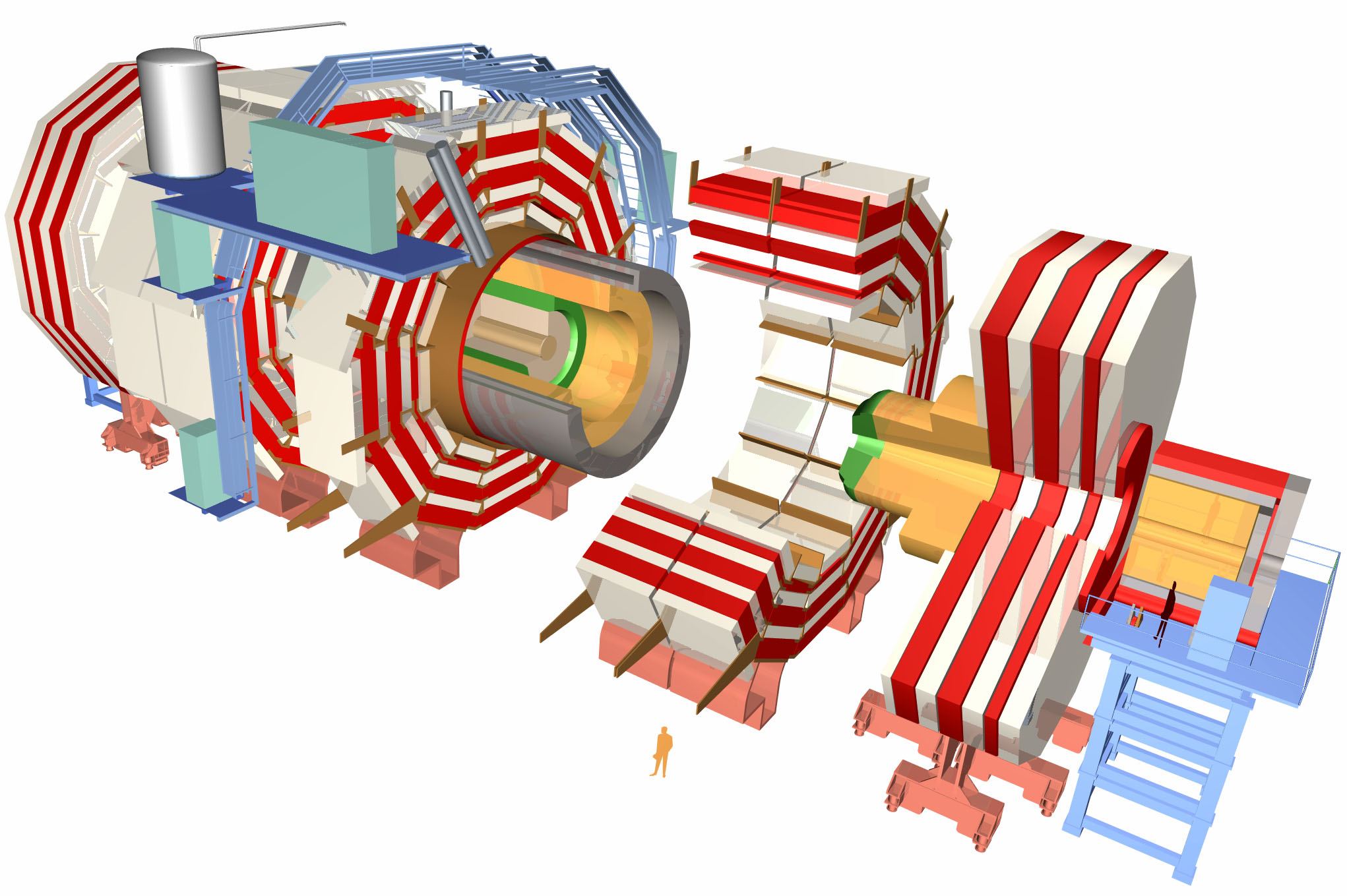 ~568k RPC/DT/CSC Muon channels
≡ 23 TBit per second
~65M Silicon Pixels
≡ 21 PBit per second
~10M Silicon Strips
≡ 4 PBit per second
~3500 physicists/engineers
31/10/2012
Andrew W. Rose
7
The CMS
Data myth
31/10/2012
Andrew W. Rose
8
The data myth (as told by pop science publications)
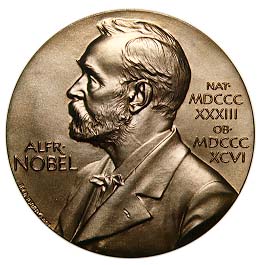 Maybe next year, eh?
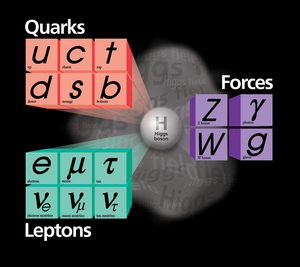 The Grid
The future of all science and computing
The Higgs Boson
CMS will find in first week month year 5 years of running
31/10/2012
Andrew W. Rose
9
How do you store O(Pb/s) data?
1 Eb/s
CMS Raw
1 Pb/s
CMS zero-supressed
1 Tb/s
1 Gb/s
1 Mb/s
31/10/2012
Andrew W. Rose
10
The data myth (as told by physicists)
Higher Level
Trigger (HLT)

Event Reconstruction!
Real Physics!
Something hazy happens here
31/10/2012
Andrew W. Rose
11
The data myth – exposed
Higher Level
Trigger (HLT)

Event Reconstruction!
Real Physics!
The Level-1 Trigger (L1T)
31/10/2012
Andrew W. Rose
12
How do you store O(Pb/s) data?
Answer: You don’t! You have to throw most of it away!
Throw away 399/400
Throw away 999/1000
31/10/2012
Andrew W. Rose
13
How do you store O(Pb/s) data?
1 Eb/s
CMS Raw
1 Pb/s
CMS L1T in
1 Tb/s
CMS HLT in
1 Gb/s
Tape storage
1 Mb/s
31/10/2012
Andrew W. Rose
14
The CMS
Level-1 trigger
31/10/2012
Andrew W. Rose
15
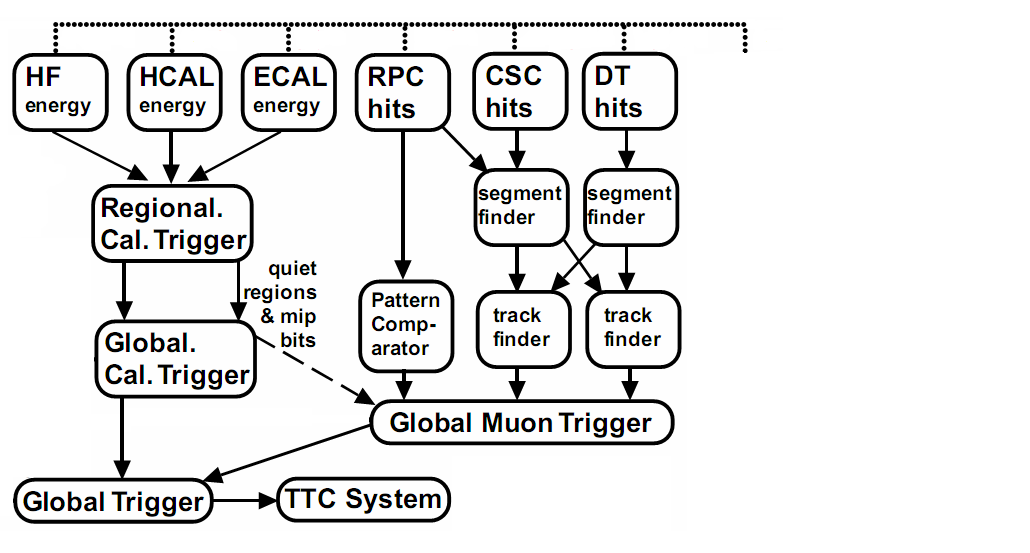 Tracker
DAQ
Discard
The CMS Level-1 Trigger – Overview
31/10/2012
Andrew W. Rose
16
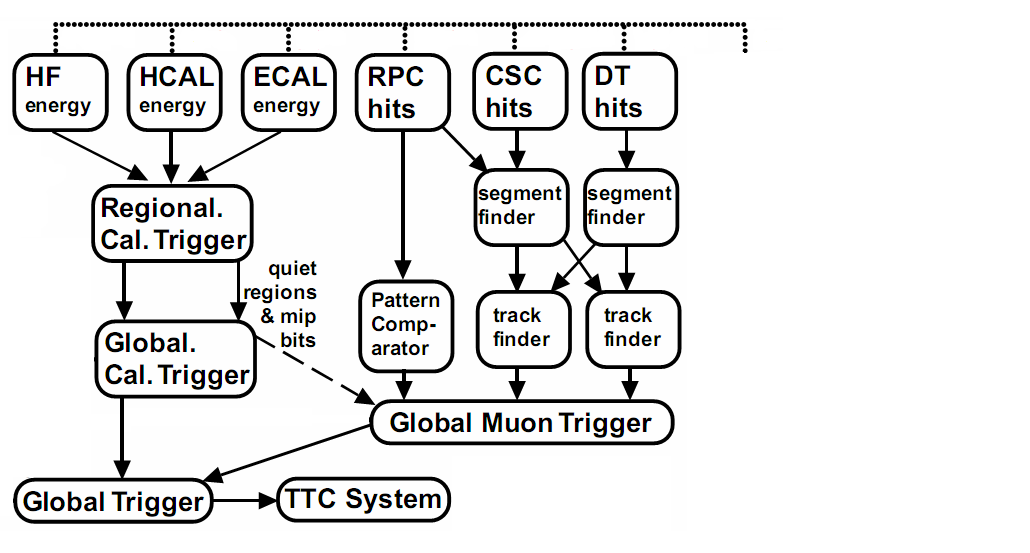 Tracker
DAQ
Discard
The CMS Level-1 Trigger – Overview
READOUT
PIPELINE
128 bunch
crossing
(3.2 μs)
31/10/2012
Andrew W. Rose
17
The CMS Level-1 Trigger – Overview
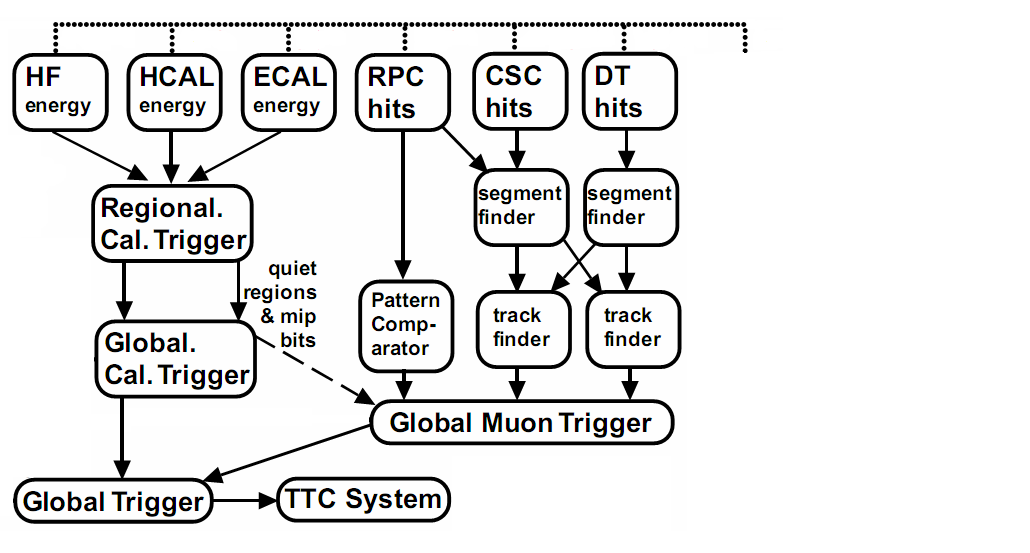 CALORIMETER
Tracker
61,200 barrel crystals
21,528 endcap crystals
O(104) HCAL channels


4 non-isolated e/γ
4 isolated e/γ
4 central jets
4 forward jets
4 tau’s
READOUT
PIPELINE
128 bunch
crossing
(3.2 μs)
DAQ
Discard
31/10/2012
Andrew W. Rose
18
The CMS Level-1 Trigger – Overview
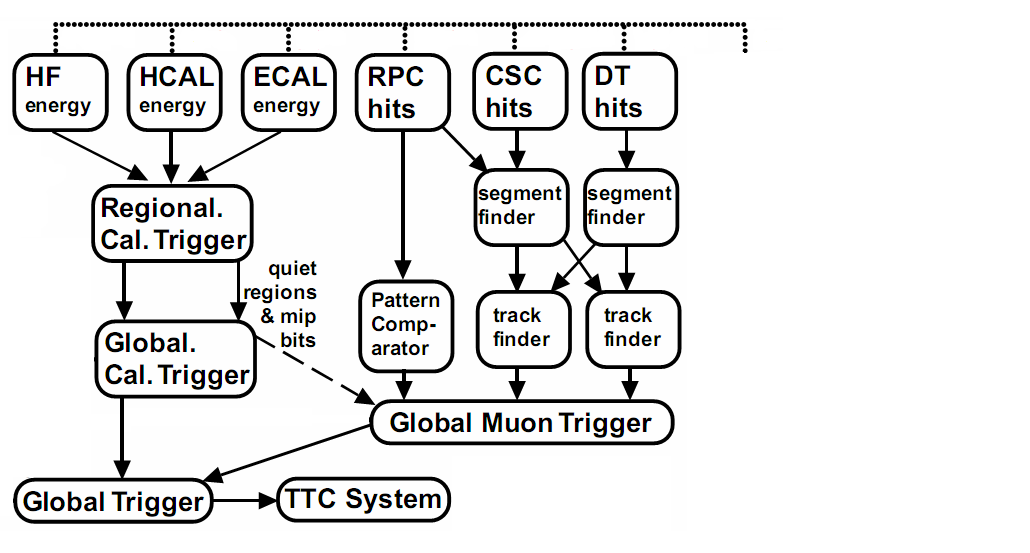 CALORIMETER
MUON
Tracker
61,200 barrel crystals
21,528 endcap crystals
O(104) HCAL channels


4 non-isolated e/γ
4 isolated e/γ
4 central jets
4 forward jets
4 τ-jets
195,000 DT channels
210,816 CSC channels
162,282 RPC channels


4 μ-tracks
READOUT
PIPELINE
128 bunch
crossing
(3.2 μs)
DAQ
Discard
31/10/2012
Andrew W. Rose
19
The CMS Level-1 Trigger – Overview
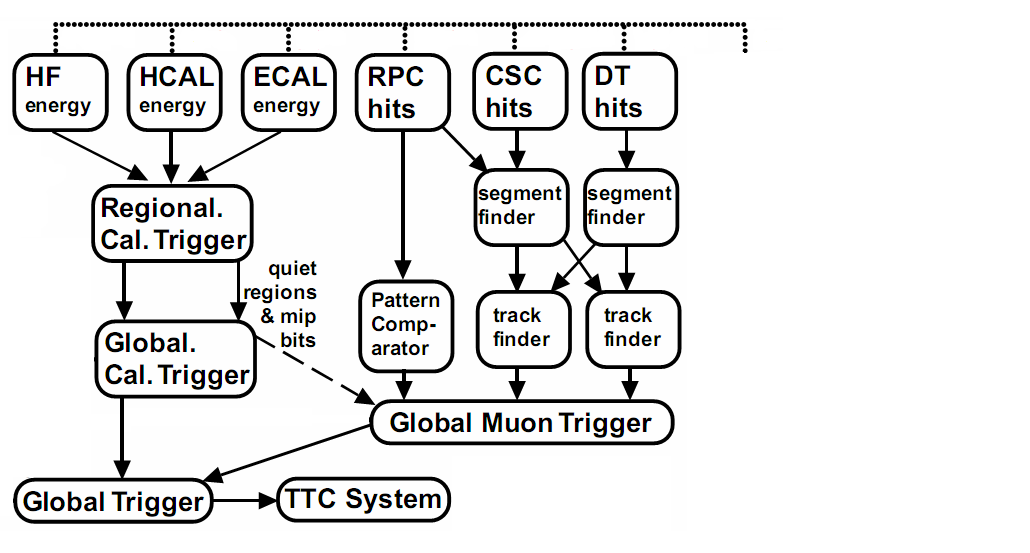 CALORIMETER
MUON
Tracker
61,200 barrel crystals
21,528 endcap crystals
O(104) HCAL channels


4 non-isolated e/γ
4 isolated e/γ
4 central jets
4 forward jets
4 taus
195,000 DT channels
210,816 CSC channels
162,282 RPC channels


4 μ-tracks
READOUT
PIPELINE
128 bunch
crossing
(3.2 μs)
DAQ
GLOBAL
128 path boolean logic tree
Discard
31/10/2012
Andrew W. Rose
20
So…
What is so hard about that?
31/10/2012
Andrew W. Rose
21
So what is so hard… how processors work
31/10/2012
Andrew W. Rose
22
So what is so hard… how processors work
Stop and Reload
Have a cup of tea
Biscuit, anyone?
31/10/2012
Andrew W. Rose
23
So what is so hard… how triggers work
The data keeps on coming, whether you are ready or not
Like one of those tennis machines, except that missing a ball means losing your Nobel prize winning Higgs/SUSY discovery
Med
Fast
Slow
LHC
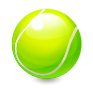 31/10/2012
Andrew W. Rose
24
So what is so hard… how triggers work
The data keeps on coming, whether you are ready or not
Like one of those tennis machines, except that missing a ball means losing your Nobel prize winning Higgs/SUSY discovery
Med
Fast
Slow
LHC
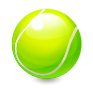 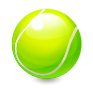 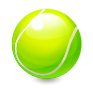 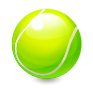 31/10/2012
Andrew W. Rose
25
The Current CMS
Level-1 trigger
31/10/2012
Andrew W. Rose
26
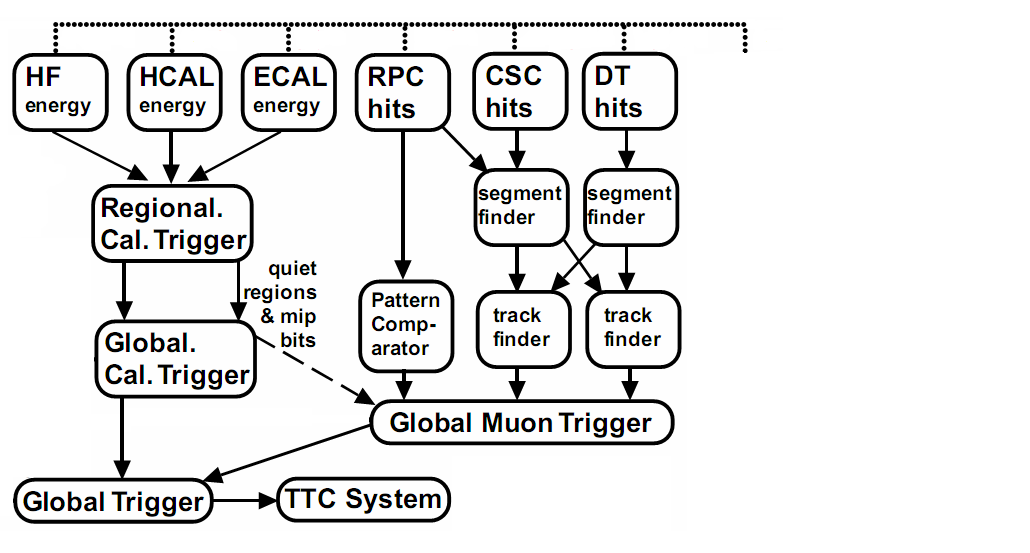 Tracker
DAQ
Discard
The CMS Level-1 Trigger – Overview
O(10) Tb/s data input
31/10/2012
Andrew W. Rose
27
Maryland
Fermilab
Princeton
Minnesota
Boston
Rice
UCLA
Florida
Palaiseau
Lisbon
Bari
Warsaw
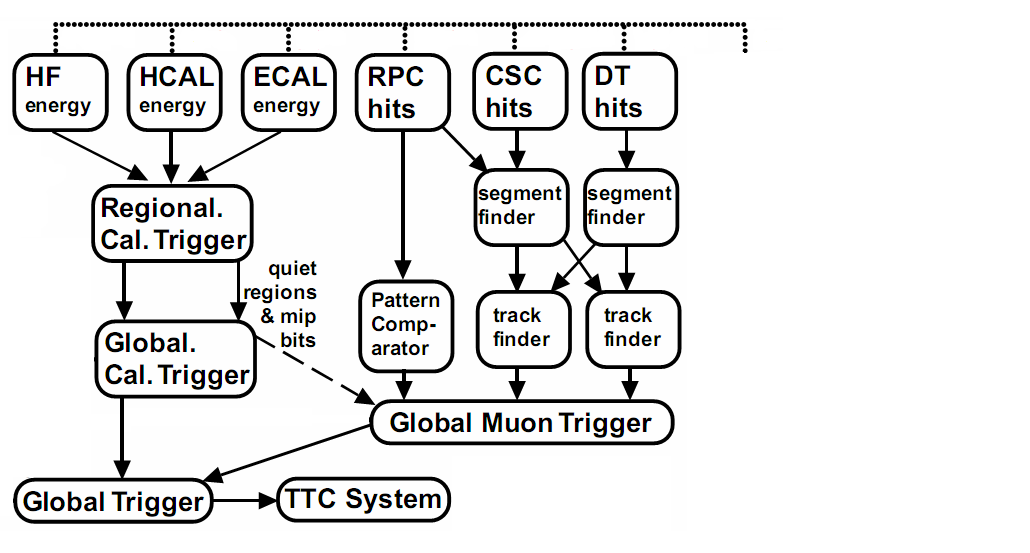 Bologna
Padova
Wisconsin
Imperial
Vienna
Imperial, Bristol
Vienna
Lisbon
Vienna
The CMS Level-1 Trigger – A few details
Institutions
31/10/2012
Andrew W. Rose
28
ASICs,
Altera+Xilinx
FPGAs
ASICs,
Altera+Xilinx
FPGAs
ASICs
ASICs
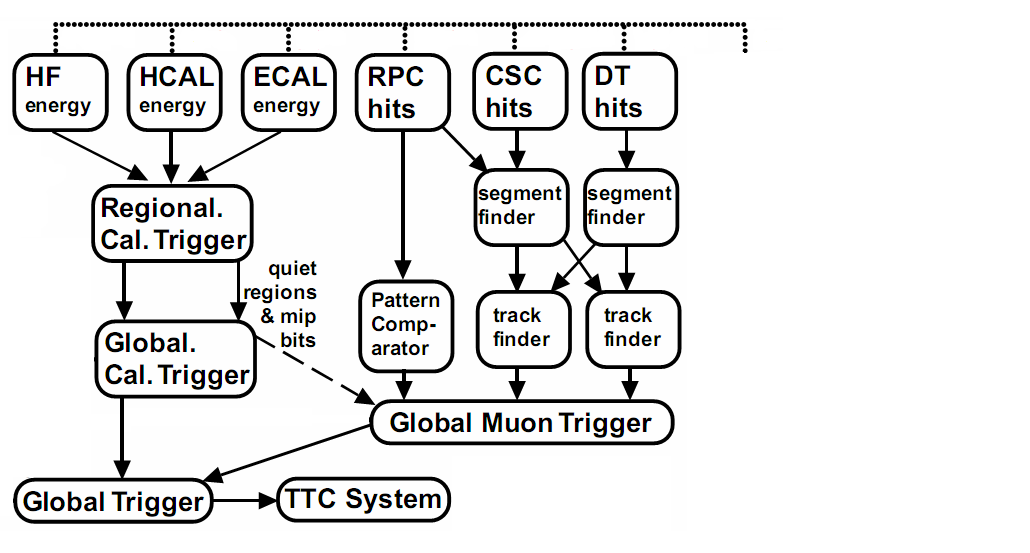 Actel+Altera
FPGAs
ASICs
Xilinx FPGAs
Xilinx FPGAs
Xilinx FPGAs
Altera+Xilinx FPGAs
Altera+Xilinx FPGAs
ASICs, FPGAs
The CMS Level-1 Trigger – A few details
Processing
31/10/2012
Andrew W. Rose
29
The CMS Level-1 Trigger – A few details
Custom, VME+custom
Platform,
Power &
Control
Custom, VME+custom
Custom,
VME, PMC
Custom,
VME, PMC
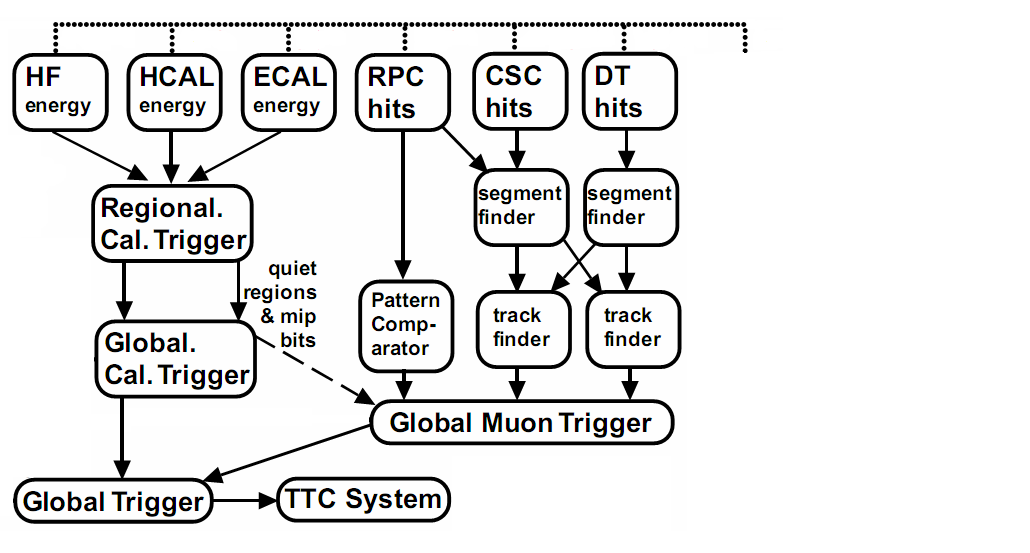 Custom,
VME+custom
PMC, VME+custom
VME+USB
PMC, VME+custom
VME+PMC
PMC, VME+custom
PMC, VME+custom
VME+custom
31/10/2012
Andrew W. Rose
30
The CMS Level-1 Trigger – A few details
Board
Counts
Excluding front-end boards, DAQ boards and 1226 assorted TTC and FPGA daughter cards
780 of
2 types
684 of
3 types
198 of
7 types
75 of
5 types
288 of
9 types
1342 of 9 types
63 of 1 type
12 of 4 types
4 of 2 types
11 of 7 types
NB. These numbers may be an underestimate if I have missed part of a subsystem
31/10/2012
Andrew W. Rose
31
What does these boards typically look like?
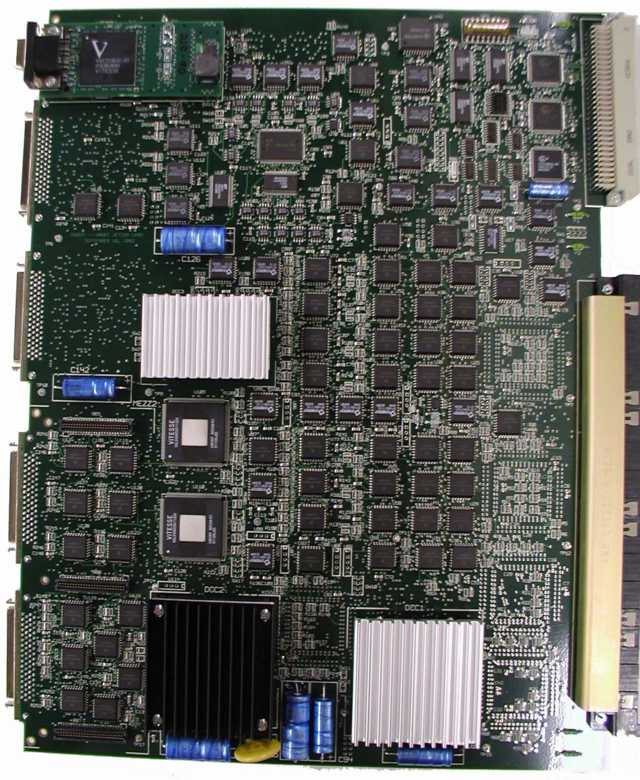 The existing RCT Jet summary card
~15Gb/s
31/10/2012
Andrew W. Rose
32
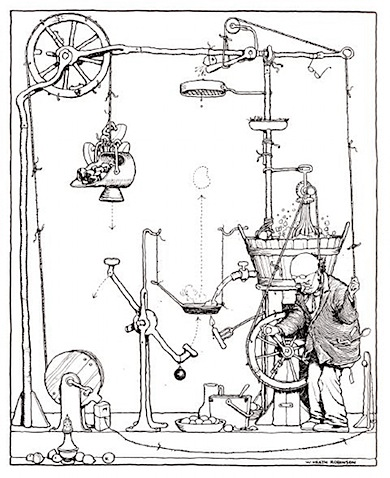 Is this beginning to remind you of anything?If not, then hopefully one more slide should convince you…
31/10/2012
Andrew W. Rose
33
Custom
electrical
+
850nm@
1.6Gb/s
optical
Custom
electrical
+
1310nm@
0.8Gb/s
optical
Custom
electrical
Custom
electrical
Custom
electrical
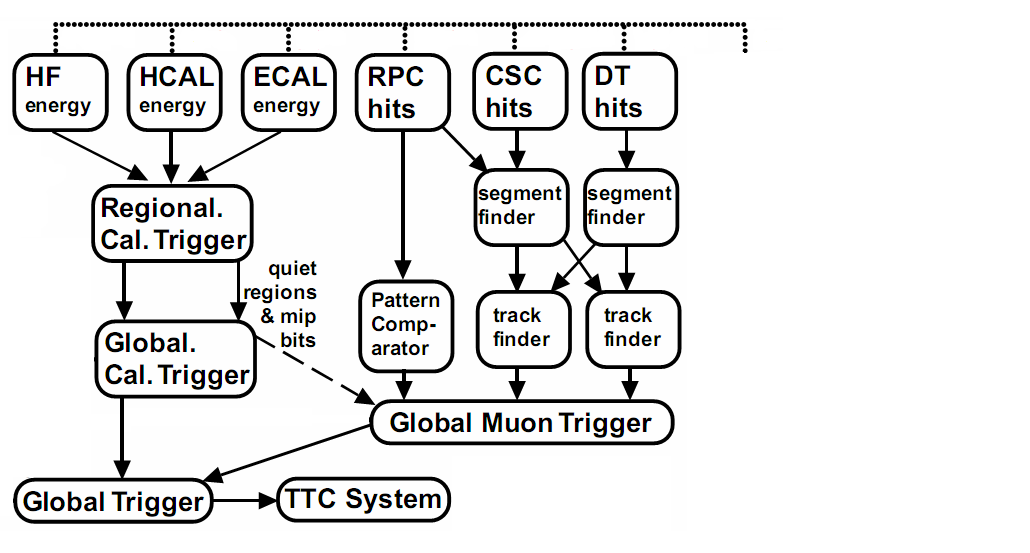 1.2Gb/s Serial Copper
160MHz Parallel Copper
850nm@3.2Gb/s optical
Various optical
850nm@2Gb/s optical
Multiple custom
backplanes
80MHz Parallel Copper
40MHz Parallel Copper
Custom
Backplane
850nm@3.2Gb/s optical
160MHz BPME @1310nm optical
Custom Backplane
The CMS Level-1 Trigger – A few details
Data transfer
The only thing missing is a length of knotted string being pulled by a bald man
31/10/2012
Andrew W. Rose
34
The CMS Level-1 Trigger – status
It is hideous – William Heath Robinson would be proud (or disgusted)

But, to give it it’s dues, it works and it works well
31/10/2012
Andrew W. Rose
35
Problems with the current system
ASIC-based systems (i.e. the RCT) have zero flexibility.
The mish-mash of hardware and link formats limits the flexibility of FPGA-based system.
N(different solutions to the same problem) ≥ N(people working on said problem)
Each piece of hardware is really only understood by one person
Each piece of hardware requires different software. How these operate together was added as an after thought.
Large, loosely organized collaboration = no software or firmware reuse.
31/10/2012
Andrew W. Rose
36
Lessons learned in building the current system
If you have spare capability in your system, someone will ask you to use it to make up for a deficiency in theirs. So include it from the start.
Standards are there for a reason. If someone says “…but it would be so much easier if we could violate the standard just a little bit…”, shoot them. It’s the kindest thing to do.
Make all software part of a single framework from the start. Zero duplication of code.
Have a central library of firmware components.

And finally…
31/10/2012
Andrew W. Rose
37
Lessons learned in building the current system
The key problem is not
the number of components within the system
but
the number of different types of components within the system
31/10/2012
Andrew W. Rose
38
So… to reiterate
It is hideous – William Heath Robinson would be proud (or disgusted)

But, to give it it’s dues, it works and it works well
31/10/2012
Andrew W. Rose
39
The tyranny of
The LInks
31/10/2012
Andrew W. Rose
40
Custom
electrical
+
850nm@
1.6Gb/s
optical
Custom
electrical
+
1310nm@
0.8Gb/s
optical
Custom
electrical
Custom
electrical
Custom
electrical
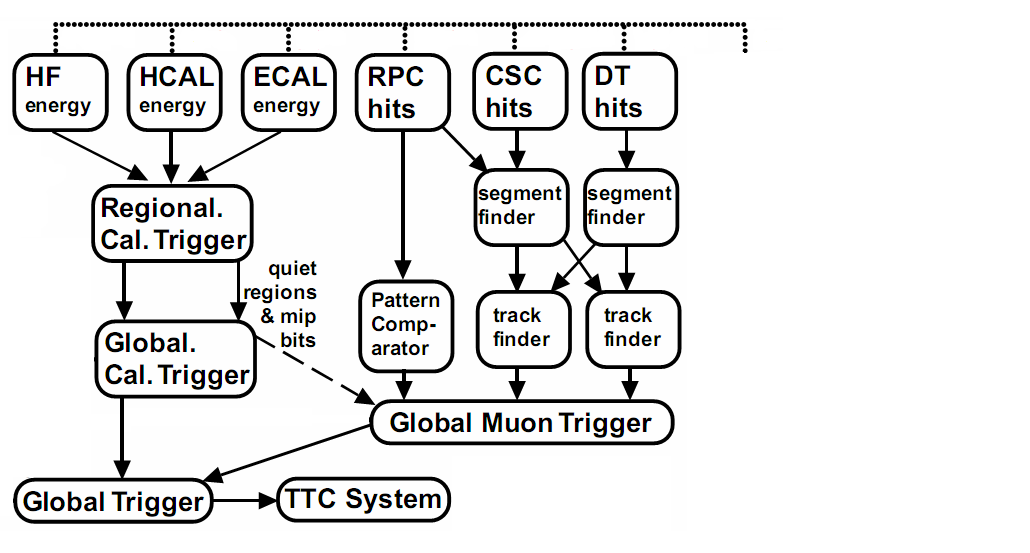 1.2Gb/s Serial Copper
160MHz Parallel Copper
850nm@3.2Gb/s optical
Various optical
850nm@2Gb/s optical
Multiple custom
backplanes
80MHz Parallel Copper
40MHz Parallel Copper
Custom
Backplane
850nm@3.2Gb/s optical
160MHz BPM @1310nm optical
Custom Backplane
The CMS Level-1 Trigger – A few details
Data transfer
31/10/2012
Andrew W. Rose
41
The tyranny of the links:Calorimeter trigger
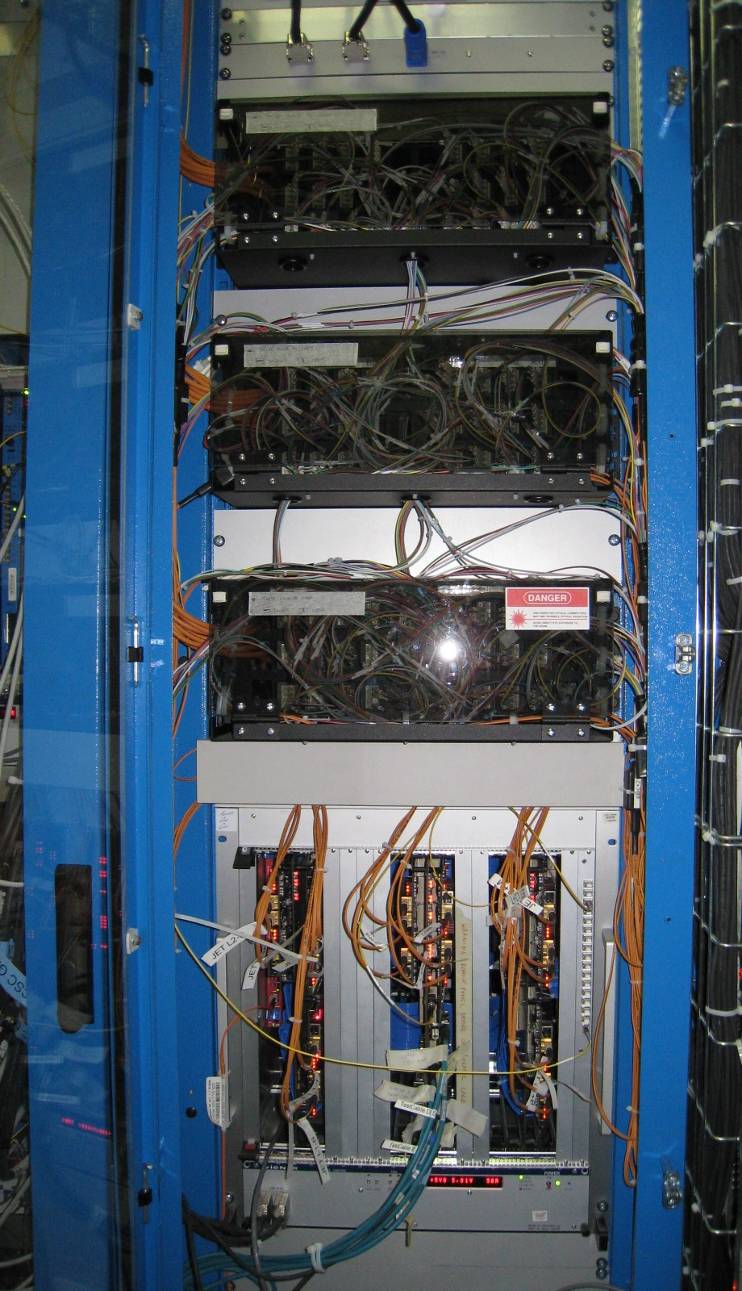 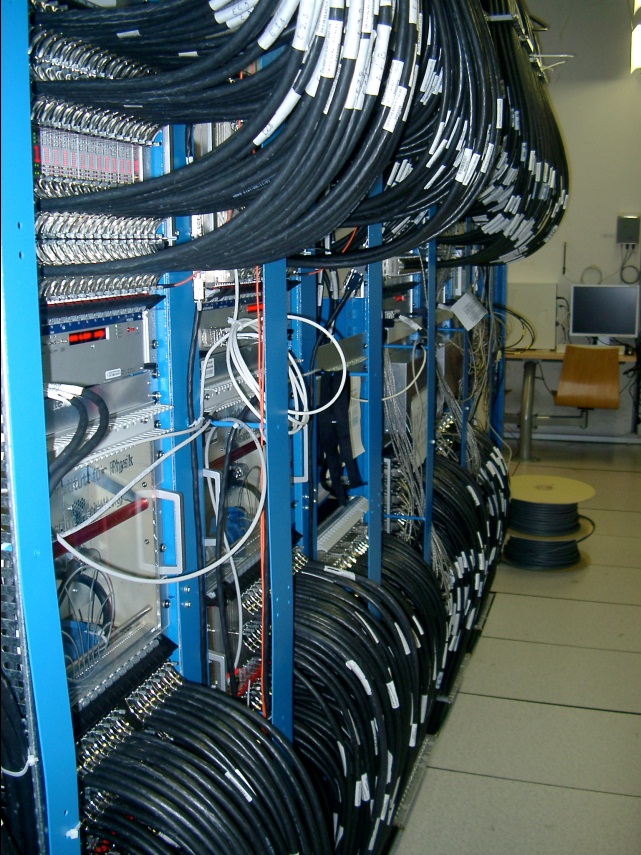 RCT
GCT
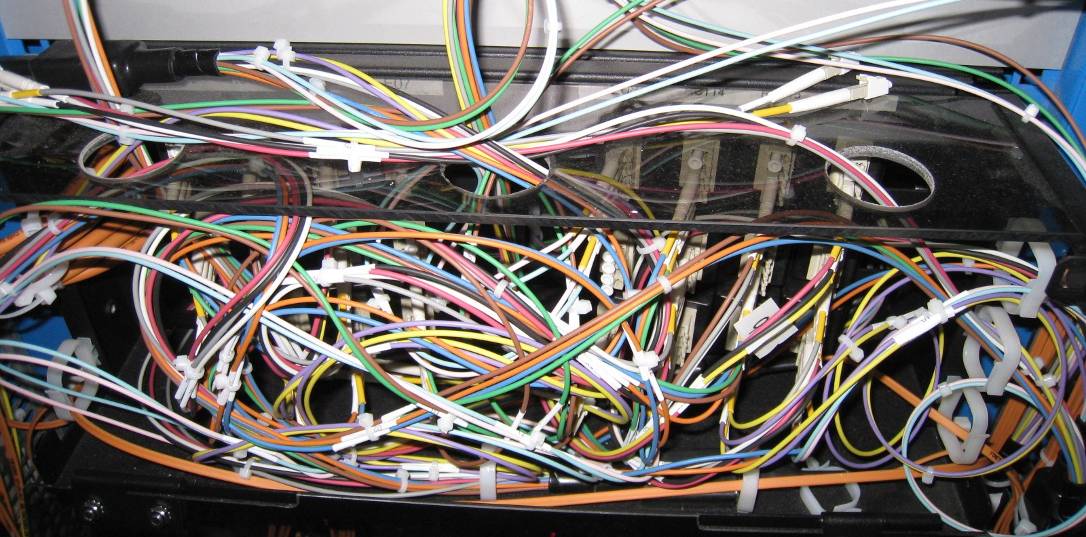 31/10/2012
Andrew W. Rose
42
The tyranny of the links:Muon trigger
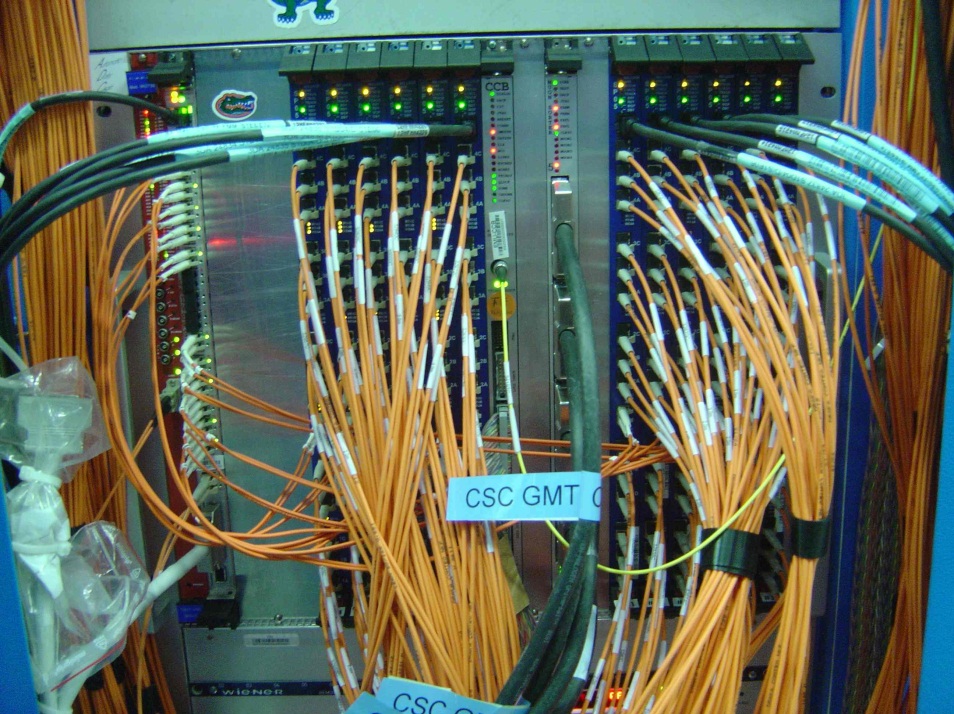 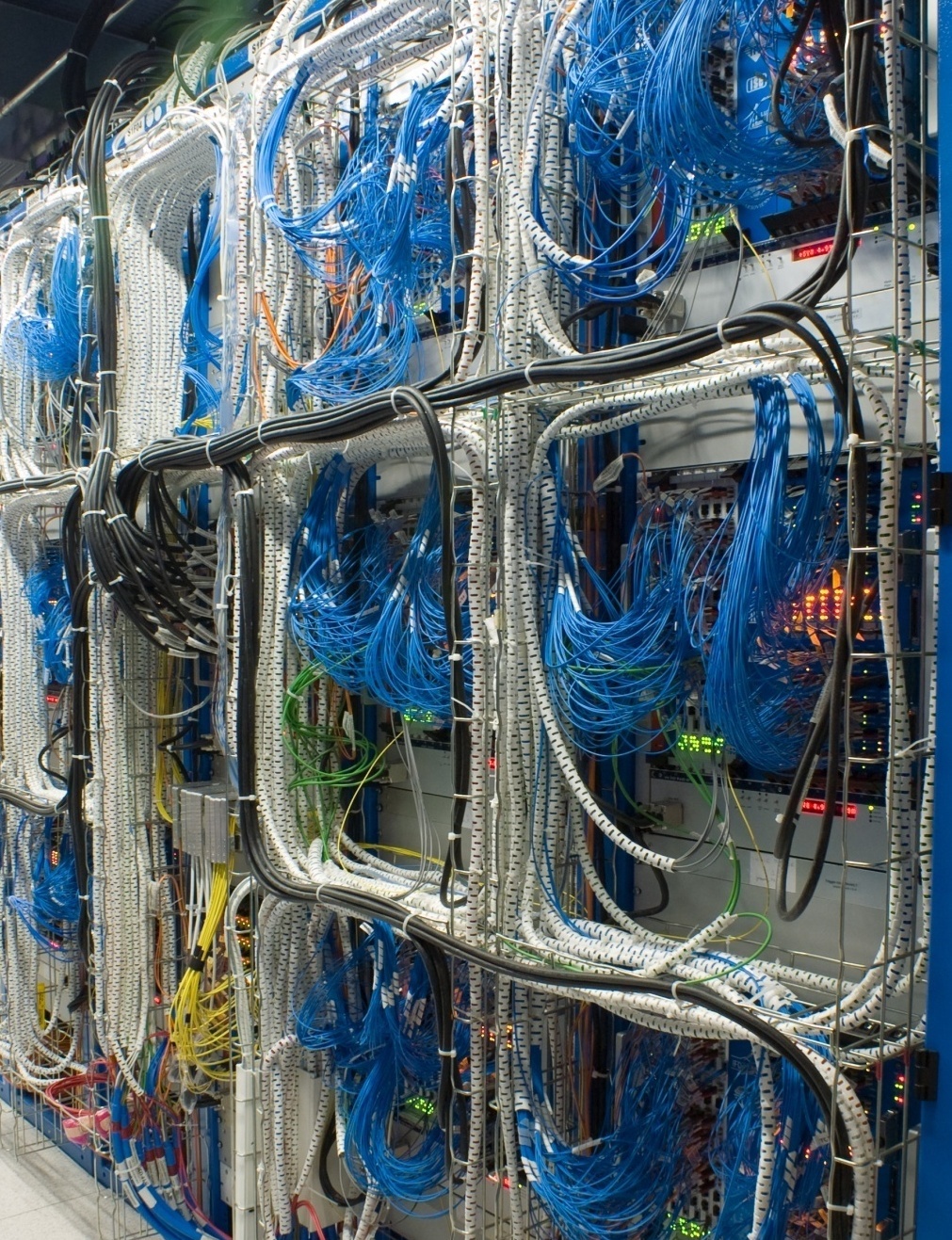 CSC Track-finder
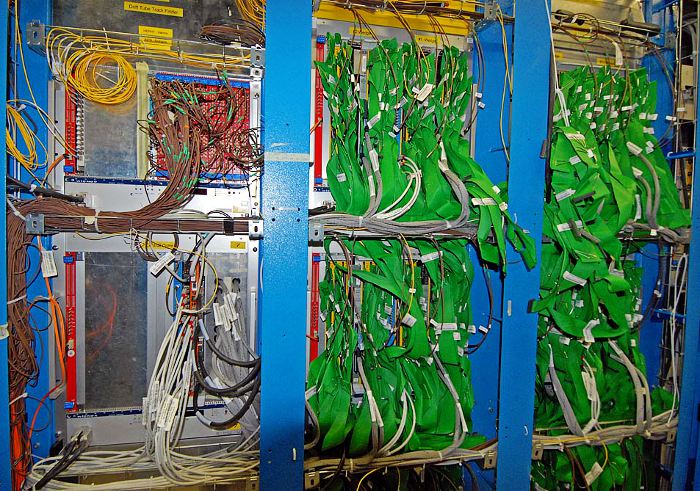 DT Track-finder
(aka the green salad or the green spaghetti forests)
RPC Pattern Comparator
31/10/2012
Andrew W. Rose
43
The tyranny of the links:Global trigger
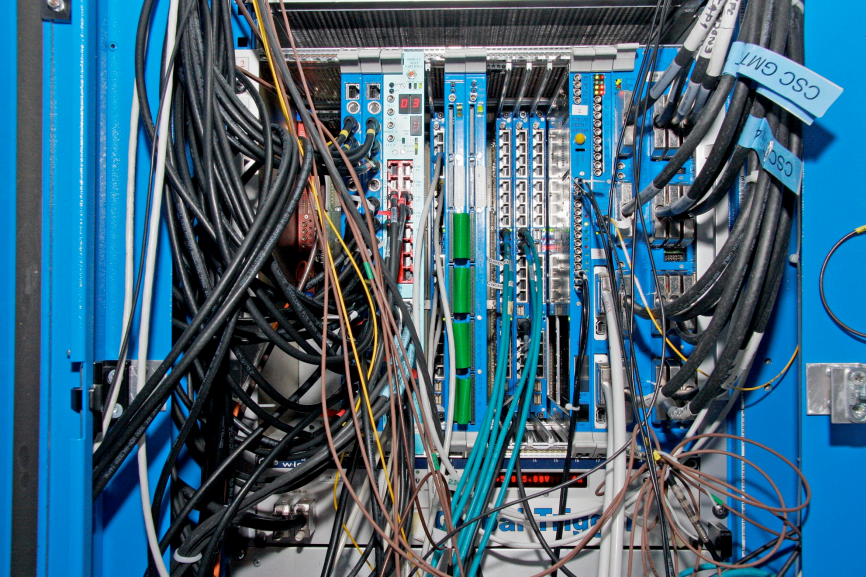 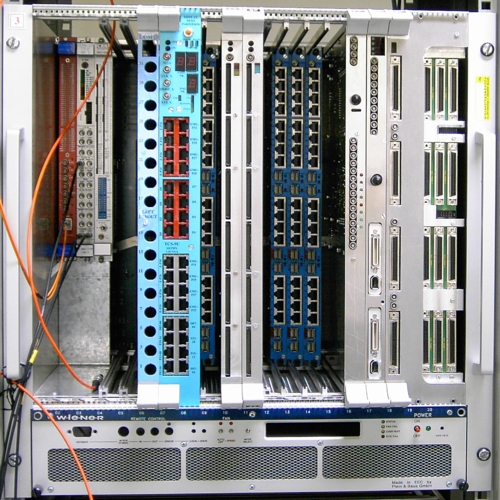 31/10/2012
Andrew W. Rose
44
The tyranny of the links:How much data can a board receive?
1 for traditional serial
12 for parallel optics
≤160 for parallel
1 for parallel
8/10 for any serial
64/66 for “fast” serial (>5Gbit/s)
<160Mbit/s for parallel
>0.48Gbit/s and <10.3Gbit/s for serial (but limited by cost)
Only “free” parameter
For LHC, every board is synchronous and everything is processed “in-time”. This is fixed at 25ns.
31/10/2012
Andrew W. Rose
45
The tyranny of the links
But remember…
Parallel links need big connectors so bandwidth limited by space available on circuit board
Serial links have a serialization/deserialization latency of
~75ns for low line speeds
possibly up to 125ns for high line speeds
and we only have 3200ns for the level-1 trigger in total
Running at non-multiples of LHC clock adds realignment latency
And finally, the killer problem…
31/10/2012
Andrew W. Rose
46
The tyranny of the links
Say that you have too much data and that you can’t receive enough bits to fit all data onto a single board
You can split processing across multiple boards
Except that you need to handle the boundaries!
Which means either
Duplicating the data before it reaches your processing cards
Sharing data between your processing cards
Both of which mean increasing the volume of data going to each board
So you need more links
So you need more boards
Which means more boundaries
Which means more sharing/duplicating
…
31/10/2012
Andrew W. Rose
47
The tyranny of the links:What happens currently?
Restricted by available space
Restricted by only feasible architecture
Restricted by technology available
Question: 
	So, what can you do?
Answer:
	Chose the best available technology you can and 	then throw out as much data as you can get away 	with until you satisfy your bit-limit
Imagine a “card” with 4 input links and up to 4 output links…
31/10/2012
Andrew W. Rose
48
The tyranny of the links:What happens currently?
3
4
3
4
1
2
1
2
Thrown away enough data now!
3
4
3
4
1
2
1
2
3
4
3
4
1
2
1
2
3
4
3
4
1
2
1
2
4
4
1
2
1
2
3
3
3
4
4
1
2
1
2
3
3
4
3
4
1
2
1
2
BX:1
BX:2
BX:3
BX:4
3
4
4
1
2
1
2
3
31/10/2012
Andrew W. Rose
49
The tyranny of the links:Can it be broken?
Restricted by available space
Restricted by only feasible architecture
Restricted by technology available
Maybe it’s time to start questioning the received wisdom…
Imagine a “card” with 4 input links and up to 4 output links…
31/10/2012
Andrew W. Rose
50
The tyranny of the links:Can it be broken? “Time-multiplexing”
Well… this doesn’t look like a great start – but we’ll come back to it in a minute…
31/10/2012
Andrew W. Rose
51
51
The tyranny of the links:Can it be broken? “Time-multiplexing”
1
5
1
5
1
5
1
5
All data for 1bx from all regions in a single card!
Everything you need!
1
6
6
6
6
2
2
2
2
7
7
7
7
3
3
3
3
4
4
4
4
1
5
1
5
1
5
1
5
All data for 1bx from all regions in a single card!
Everything you need!
2
6
2
6
6
6
2
2
2
7
3
7
3
7
7
3
3
4
4
4
4
1
5
1
5
1
5
1
5
All data for 1bx from all regions in a single card!
Everything you need!
6
6
2
2
6
6
2
2
7
7
3
3
7
7
3
3
4
4
4
4
1
5
1
5
1
5
1
5
6
6
6
2
2
2
6
2
7
7
7
3
3
3
7
3
4
4
4
4
BX:6
BX:1
BX:2
BX:3
BX:4
BX:5
BX:7
31/10/2012
Andrew W. Rose
52
The tyranny of the links:Can it be broken?
YES!
NO!
Time-multiplexing means that you can have up to the raw data-rate throughout your system – this means more links than if you throw data away!
You face the prospect of the demon patch-panel from hell (like below but several hundred times worse)
Time-multiplexing means that your trigger systems are no-longer limited by the number of links into a board!
No need to throw away data before processing
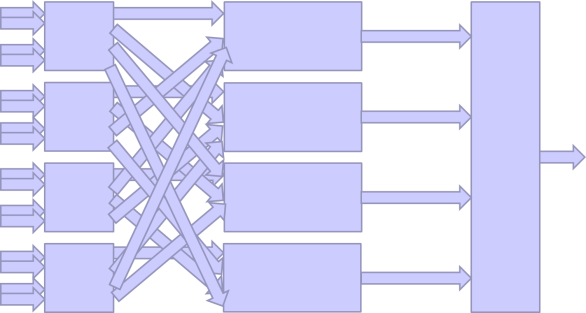 But it is, at least, a one-off feature
31/10/2012
Andrew W. Rose
53
The advantages of time-multiplexing
Eliminates boundaries
No specialization of hardware for a particular boundary handling situation
“One-board-fits-all” design
All specialization is in firmware – complete flexibility
No duplication of data needed
Less hardware and fewer links for a given resolution
No data thrown away
Should allow better physics
Equality of data
Without duplication, all data is equal
Can easily add new input sources
Scalability
31/10/2012
Andrew W. Rose
54
The advantages of time-multiplexing
Single board design
Cheaper
Fewer production runs
Bulk buying (Bigger Pack – Better Value)
Risk mitigated
More time/resources to validate design
More users become experts

Can also build inline spares into the system to mitigate hardware failure (see spare slides)
31/10/2012
Andrew W. Rose
55
A future trigger
31/10/2012
Andrew W. Rose
56
Recall
Board
Counts
780 of
2 types
684 of
3 types
198 of
7 types
75 of
5 types
288 of
9 types
1342 of 9 types
63 of 1 type
12 of 4 types
4 of 2 types
11 of 7 types
31/10/2012
Andrew W. Rose
57
A future trigger: The IC dream
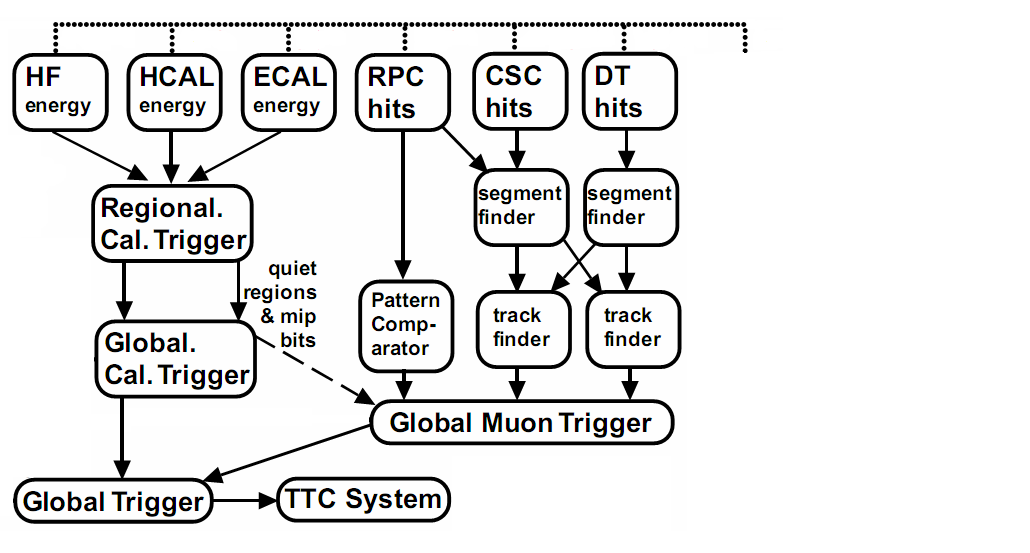 Mixed new & existing optical links
Pre-processor
Pre-processor
Pre-processor
Pre-processor
Pre-processor
Pre-processor
O(100) of 1 or 2 types
10Gbit/s optical links
12
Processing nodes
12
Processing nodes
Between 24 and 36
 of 1 type
10Gbit/s optical links
Final
Processing
Existing electrical links
31/10/2012
Andrew W. Rose
58
What does the future look like?The MP7
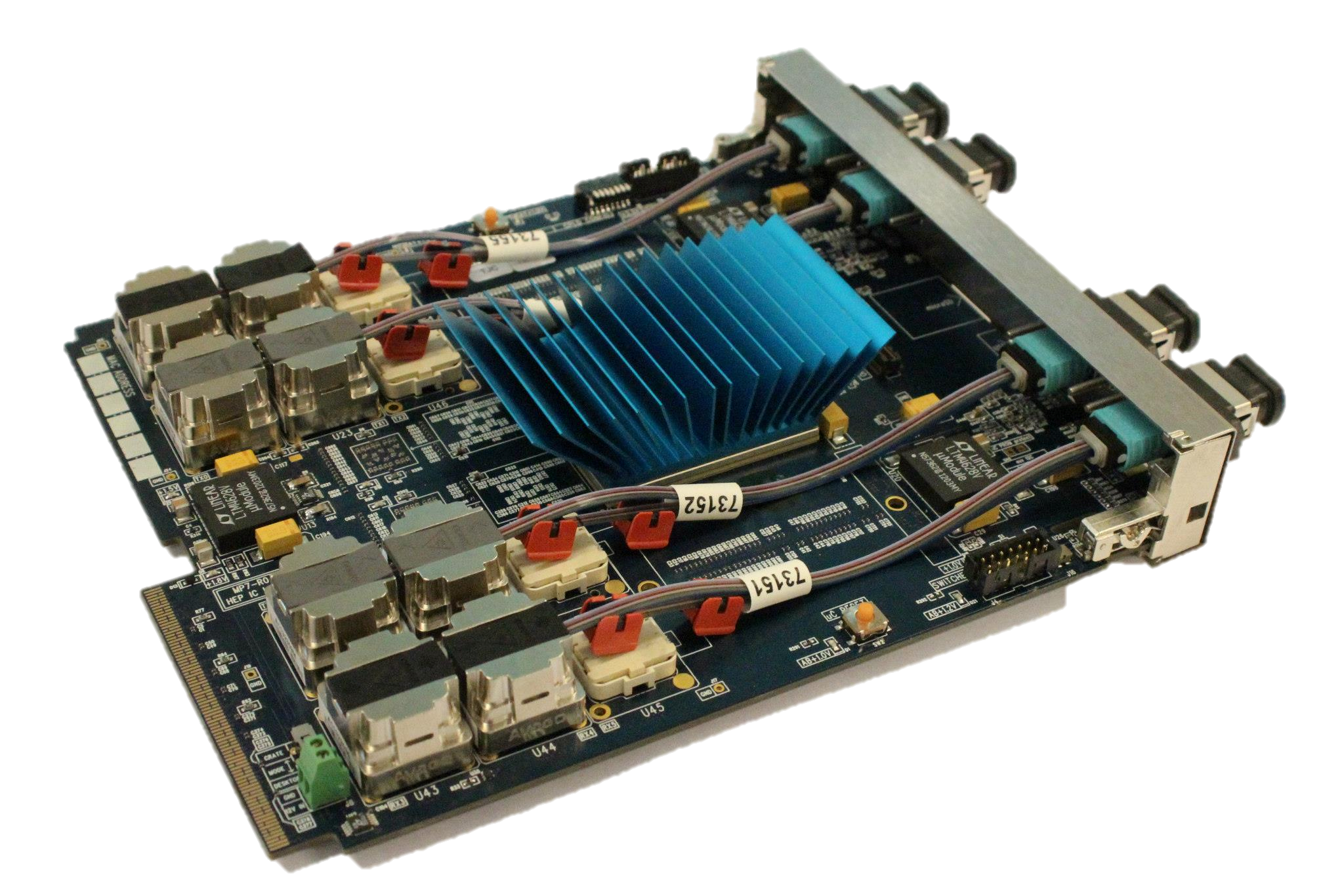 Designed by G. Iles, J. Jones, A. Rose & S. Greenwood at IC
750Gb/s in and 750Gb/s out
700,000 logic blocks @400MHz
and it looks very pretty
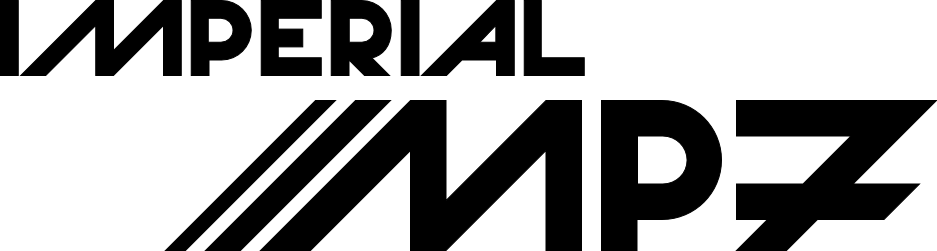 31/10/2012
Andrew W. Rose
59
What does the future look like?The MP7
The current  board has 48 (of 72) links. In each direction, that is:
0.5Tb per second
 or 30Tb per minute
  or 1.8Pb per hour
   or 43.2Pb per day
    or 0.3Eb per week

Out of the box – We have simultaneously passed ½Exabit in each direction without bit error
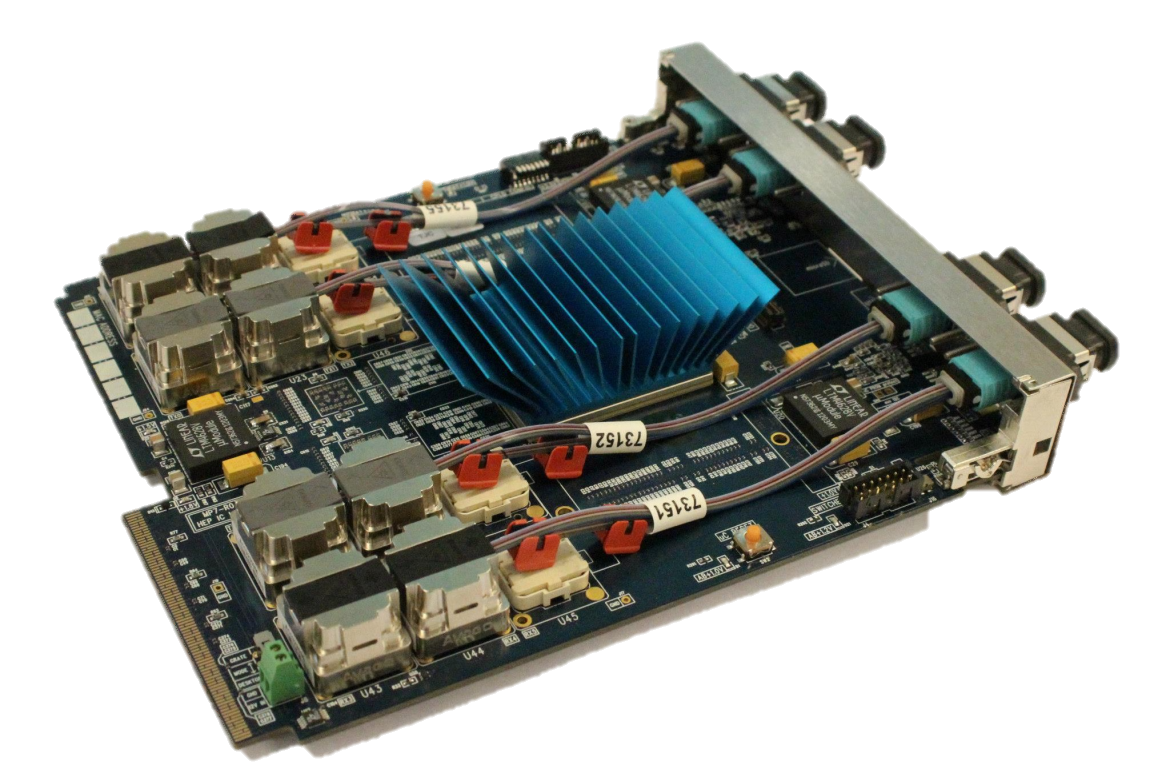 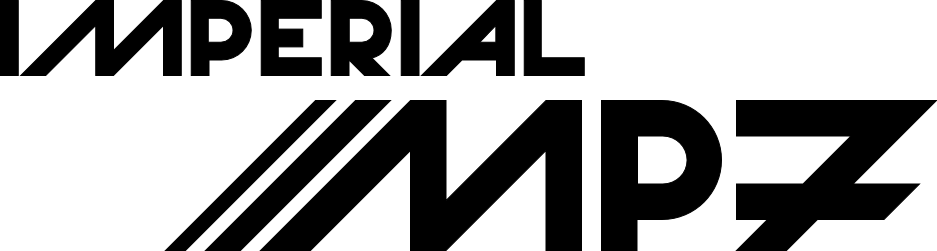 31/10/2012
Andrew W. Rose
60
How much data is that?
1 Eb/s
1 Pb/s
1 Tb/s
MP7-690
MP7-485
1 Gb/s
1 Mb/s
31/10/2012
Andrew W. Rose
61
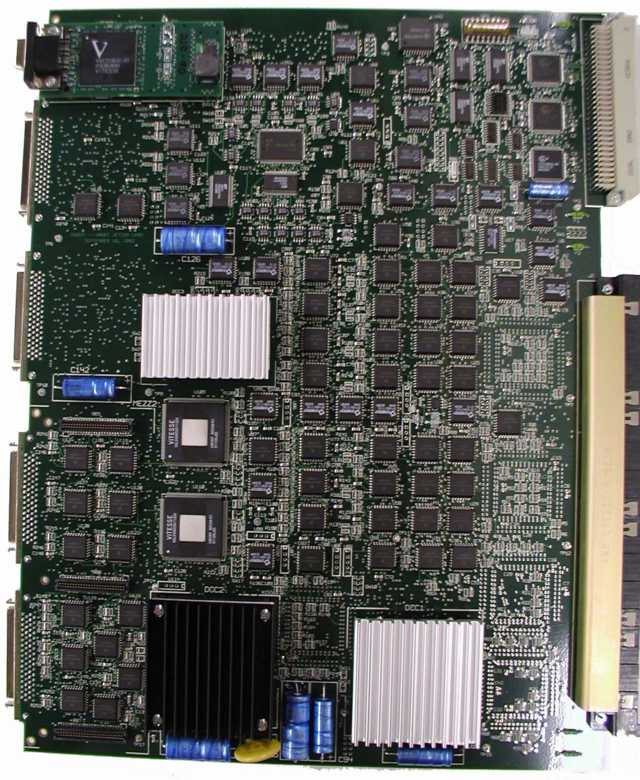 What does the future look like?
The existing RCT Jet summary card
~15Gb/s
TO SCALE
The MP7 : 750Gb/s
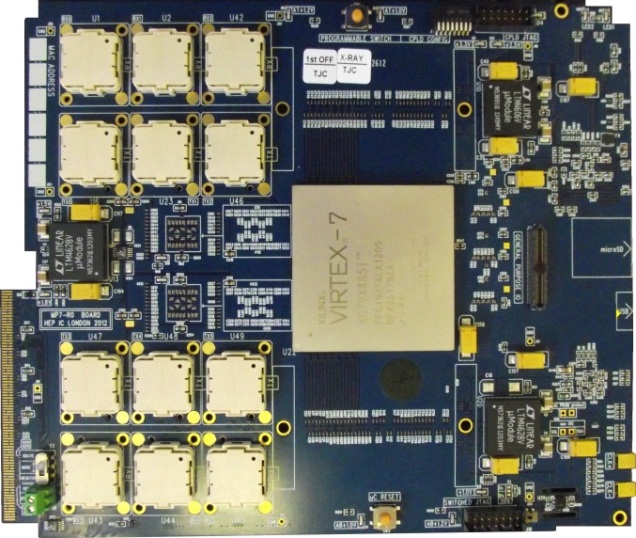 31/10/2012
Andrew W. Rose
62
Summary
We have a dream
That dream is a homogeneous, flexible and scalable trigger architecture with inbuilt redundancy

This would
make life easier for the engineers, technicians and shift’ers
make life easier for the managers (as cheaper)
make life better for the physicists (improved performance)

SO… now we “just” have to convince our collaborators and make our way through a minefield of political wrangling's…
…and that makes building
a Tb/s processor board look easy
31/10/2012
Andrew W. Rose
63
31/10/2012
Andrew W. Rose
64
Spares
31/10/2012
Andrew W. Rose
65
The Charge of the Link Brigade
A poem of desperation by John Jones
Half a clock, half a clock,
Half a clock onward,
All in the mapping of Death,
Wired the six hundred,
"Forward the Link Brigade!
Power all the fibres!" he said,
Into the mapping of Death,
Wired the six hundred.

"Forward, the Link Brigade!",
Was there a man dismay'd? (likely)
Not tho' the technician knew,
Some one had blunder'd,
Theirs not to email a reply,
Theirs not to reason why,
Theirs but to ELOG and die,
Into the mapping of Death,
Wired the six hundred.

Gigabits to the right of them,
Gigabits to the left of them,
Gigabits in front of them,
Volley'd and thunder'd,
Storm'd at with '1' and '0',
Boldly they wired and well,
Into the mapping of Death,
Into the mouth of hell,
Wired the six hundred.
Flash'd all their fibres bare,
Flash'd the pigtails in the air,
Bit-bashing all FPGAs there,
Flummoxing an army of shifters, while
All the physics analysis teams pondered,
Plunged in the RCT smoke,
Right thro' the S-LINK bandwidth they broke,
DAQ and trigger rate,
Reel'd at every binary stroke,
Shatter'd and sunder'd,
Then they went back, but not,
Not all six hundred.

Gigabits to the right of them,
Gigabits to the left of them,
Gigabits in front of them,
Volley'd and thunder'd,
Storm'd at with '1' and '0',
While subdetector and shifter fell,
They that had failed so well,
Came thro' the mapping of Death,
Back from the mouth of hell,
All the was left of them,
Just six, but jumbled.

When will their latency fade?
O the wild trigger rates they made!
All the physics analysis teams wonder'd.
Honour the random data they made!
Honour the Link Brigade!
Noble six hundred!
31/10/2012
Andrew W. Rose
66
The tyranny of the links:An aside on multiple processing stages
Bx mod 4 = 1
Bx mod 4 = 1
The demon patch panel from hell is a
“one-off” feature
Bx mod 4 = 2
Bx mod 4 = 2
Bx mod 4 = 3
Bx mod 4 = 3
Bx mod 4 = 0
Bx mod 4 = 0
31/10/2012
Andrew W. Rose
The advantages of time-multiplexing
In a conventional trigger:
Loss of a processing node  loss of a physical region
Trigger result is unreliable
Affects all bunch-crossings
Run is lost

In a time-multiplexed trigger:
Loss of a processing node  loss of 1 bunch-crossing in 10
Remaining 9/10 bunch-crossings are still reliable
Loss of efficiency
But we can include inline-spares which may be switched on during a run and restore efficiency
31/10/2012
Andrew W. Rose
68
The advantages of time-multiplexing
7 links
to
each of
4 MP
PP
Main Processor
Demon patch-panel from hell
PP
Main Processor
Final Processor
PP
PP
Main Processor
PP
Main Processor
PP
4 links
from
each of
7 PP
PP
Now at 75% efficiency
31/10/2012
Andrew W. Rose
69
The advantages of time-multiplexing
7 links
to
each of
5 MP
PP
Main Processor
Main Processor
Demon patch-panel from hell
PP
Main Processor
Final Processor
PP
PP
Main Processor
PP
Main Processor
PP
5 links
from
each of
7 PP
Main Processor
Unused
Main Processor
PP
Now at 75% efficiency
Efficiency restored
31/10/2012
Andrew W. Rose
70
The advantages of time-multiplexing
In a conventional trigger:
Loss of a processing node  loss of a physical region
Trigger result is unreliable
Affects all bunch-crossings
Run is lost

In a time-multiplexed trigger:
Loss of a processing node  loss of 1 bunch-crossing in 10
Remaining 9/10 bunch-crossings are still reliable
Loss of efficiency
But we can easily include inline-spares which may be switched on during a run!
Efficiency restored!
31/10/2012
Andrew W. Rose
71
An (even further) future trigger
This part need not change when tracker is added
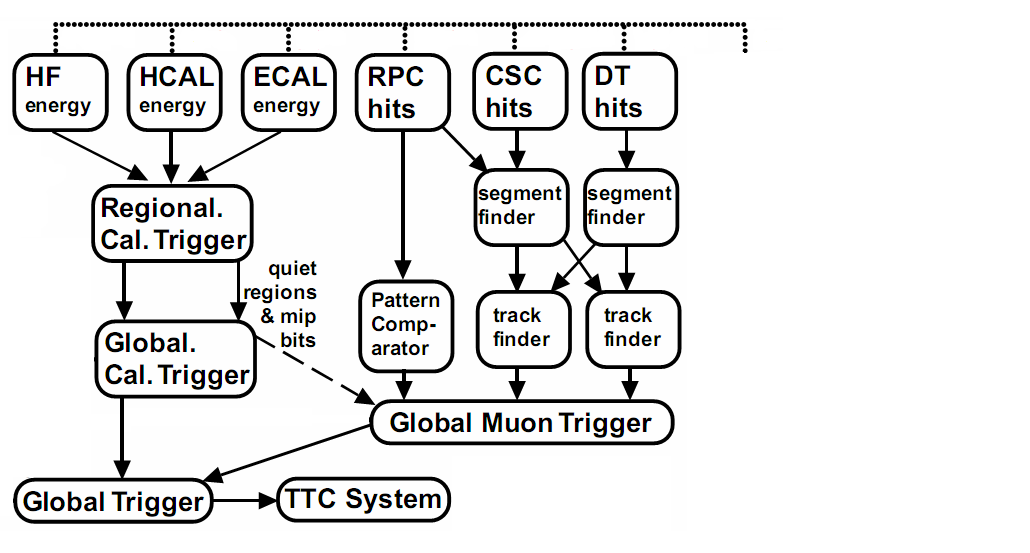 Triggering Tracker
Pre-processor
Pre-processor
Pre-processor
Pre-processor
Pre-processor
Pre-processor
Pre-processor
Processing nodes
Processing nodes
Processing nodes
Processing nodes
Final
Processing
31/10/2012
Andrew W. Rose
72